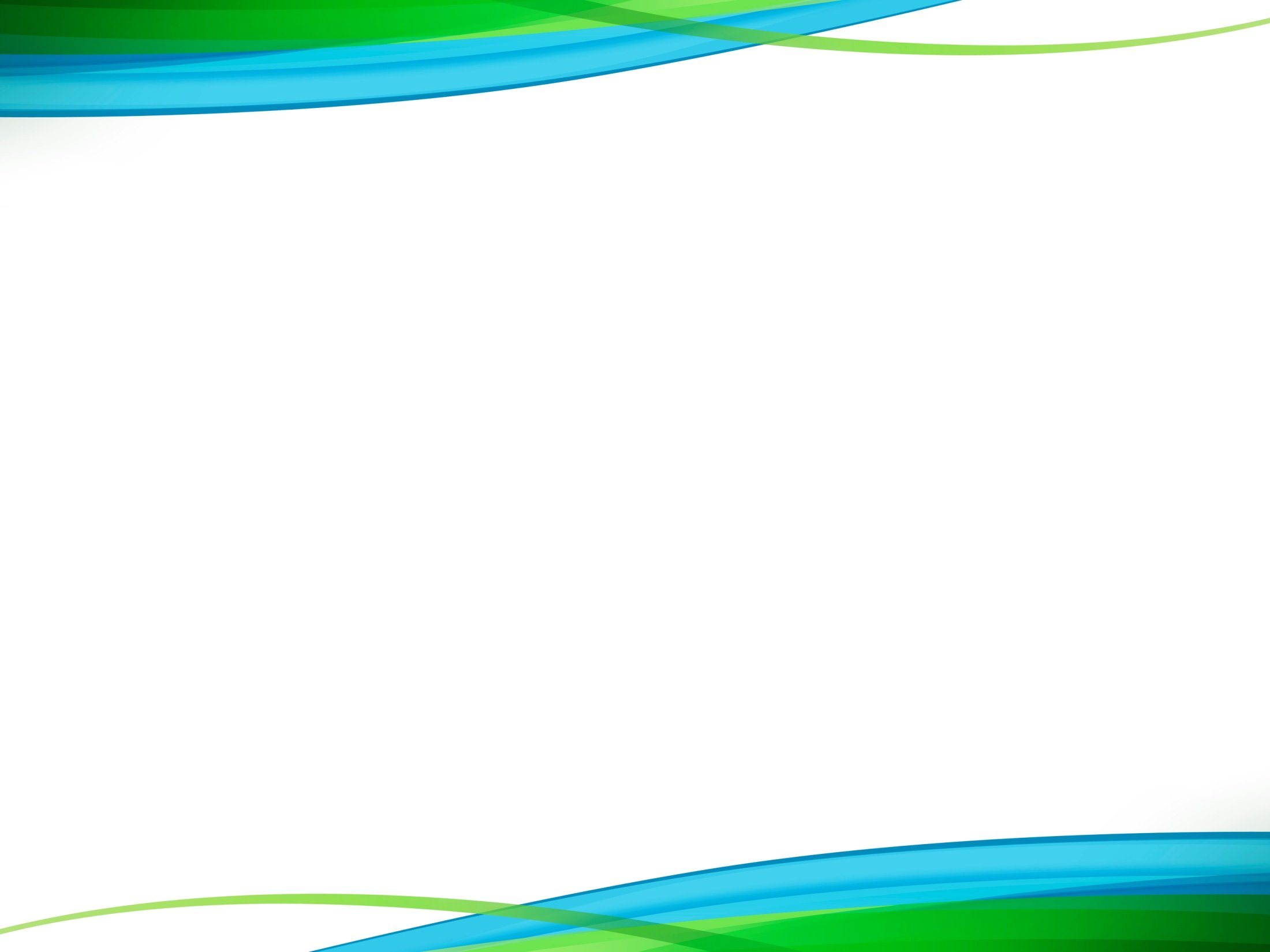 Муниципальное бюджетное  общеобразовательное учреждение 
«Гуманитарно-эстетическая гимназия №11» г. Дубны Московской области
Структурное подразделение – дошкольное отделение Детский сад «Улыбка»
ОБРАЗОВАТЕЛЬНАЯ ПРОГРАММАдошкольного образования
Краткая презентация
г. Дубна, 2023г.
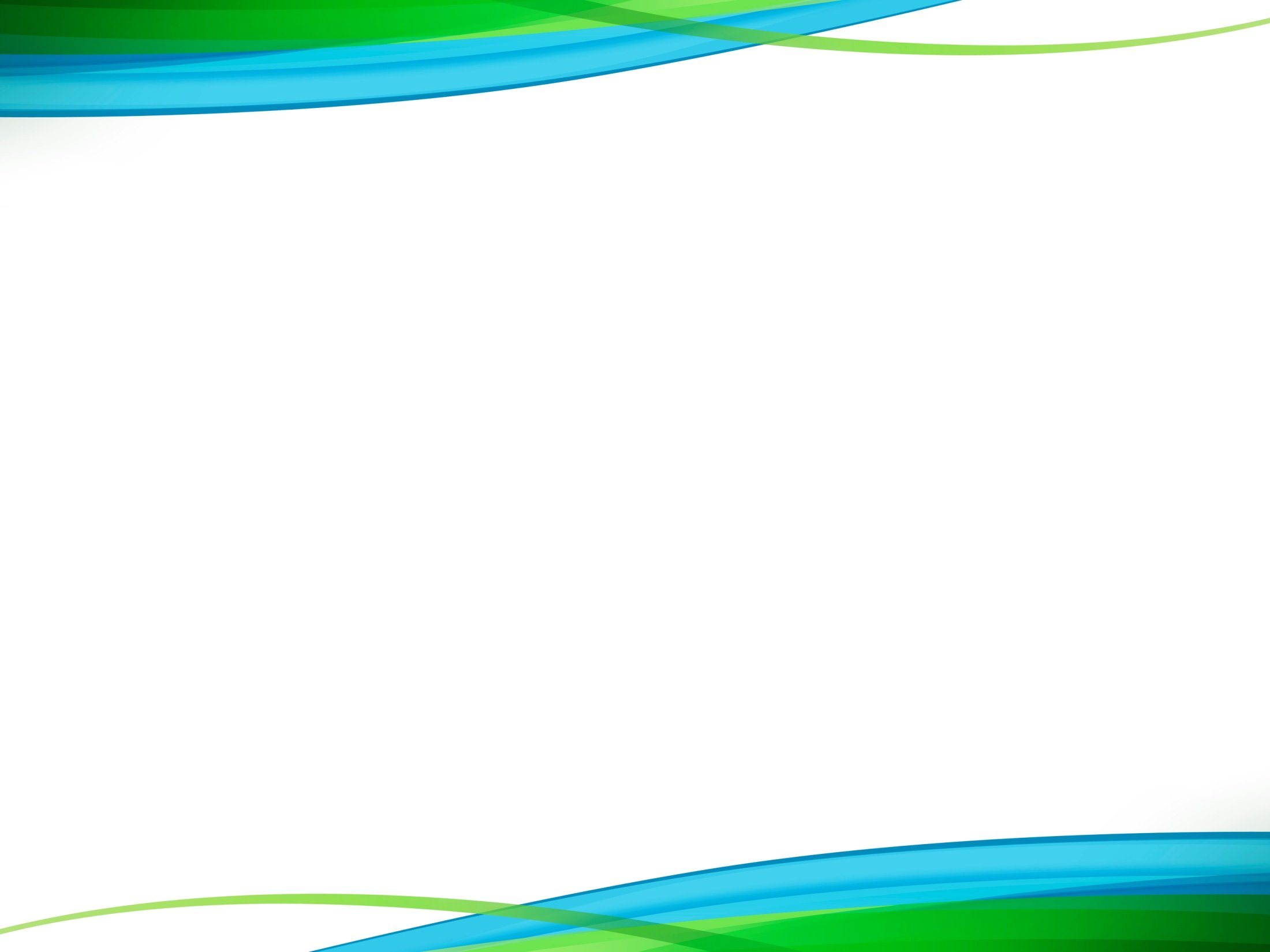 ОБРАЗОВАТЕЛЬНАЯ ПРОГРАММА ДОШКОЛЬНОГО ОБРАЗОВАНИЯ
Программа разработана в соответствии с 
Федеральным государственным образовательным стандартом дошкольного образования (далее – ФГОС ДО) 
Федеральной образовательной программой дошкольного образования (далее – ФОП ДО)
инновационной программы  «От рождения до школы» под редакцией Н.Е. Вераксы, Т.С. Комаровой, Э.М. Дорофеевой;
особенностей образовательного учреждения, региона и муниципалитета;
образовательных потребностей и запросов воспитанников и их родителей.
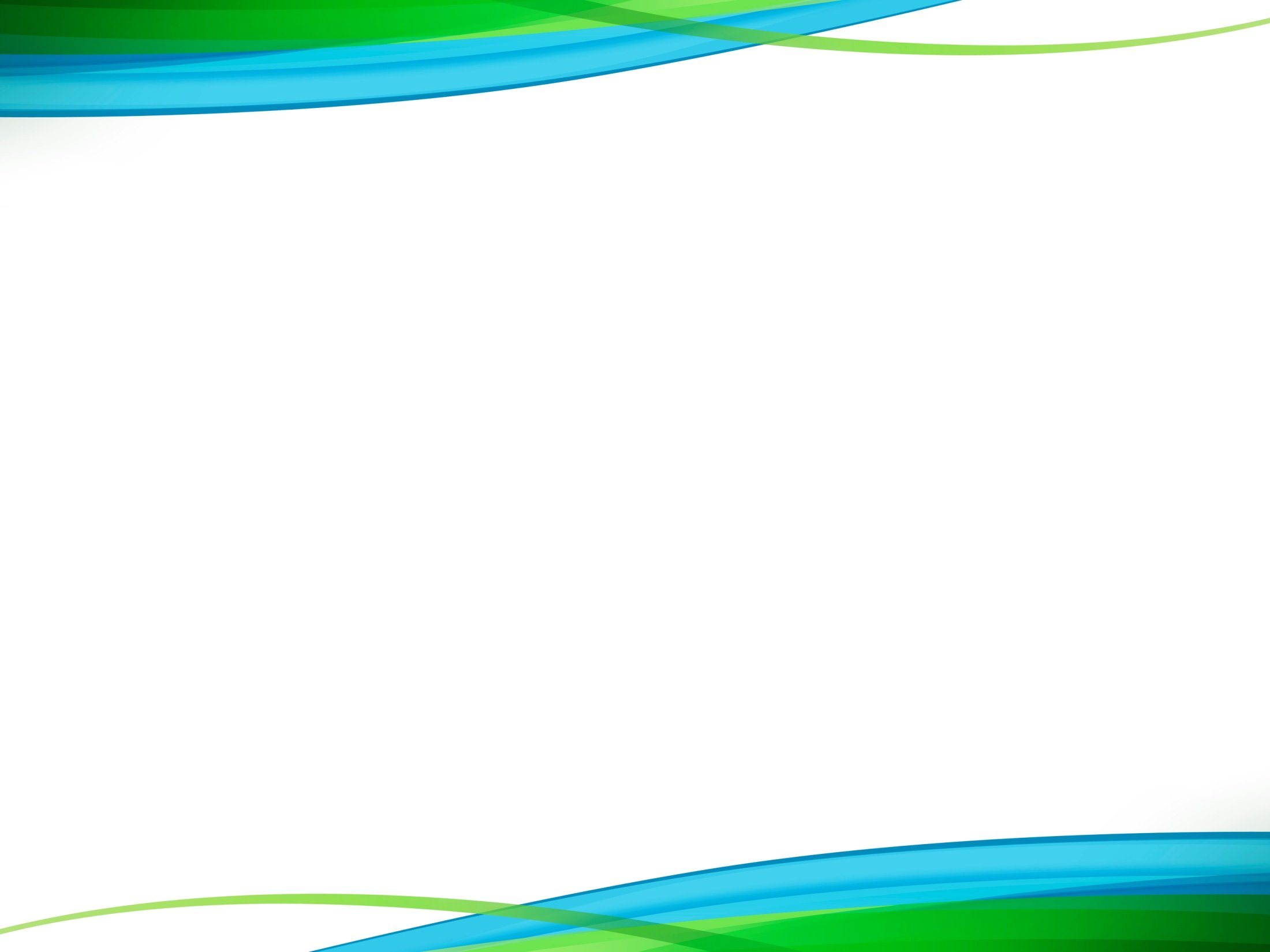 ОБРАЗОВАТЕЛЬНАЯ ПРОГРАММА ДОШКОЛЬНОГО ОБРАЗОВАНИЯ
направлена 
на формирование общей культуры, развитие физических, интеллектуальных, нравственных, эстетических и личностных качеств, формирование предпосылок учебной деятельности, сохранение и укрепление здоровья детей дошкольного возраста;
развитие инициативы и творческих способностей на основе сотрудничества со взрослыми и сверстниками в соответствующих возрасту видах деятельности (игровой, коммуникативной, трудовой, познавательно-исследовательской, продуктивной (изобразительная, конструктивная и др.), музыкальной, чтения); 
на создание развивающей образовательной среды, которая представляет собой систему условий социализации и индивидуализации детей.
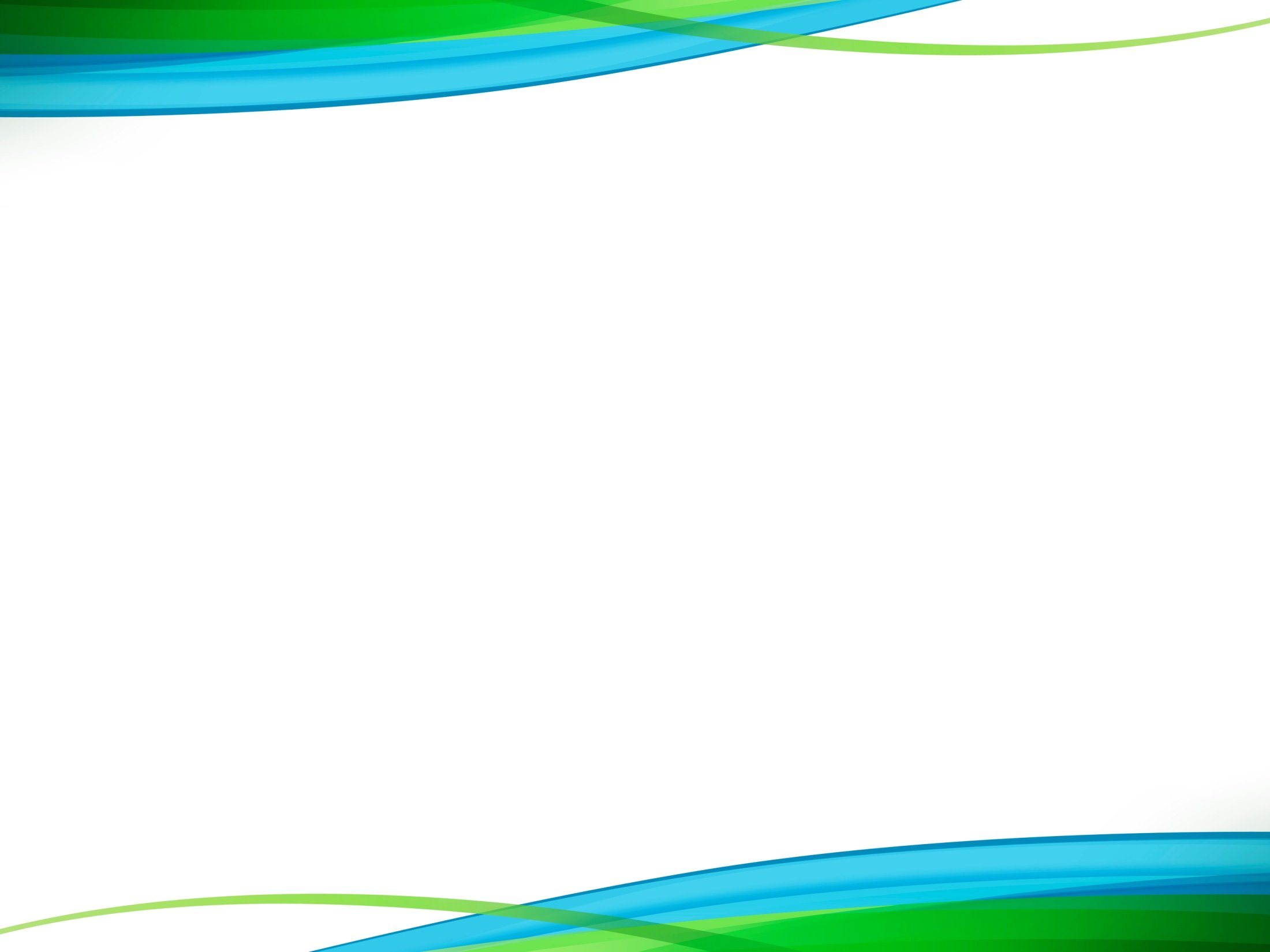 ОБРАЗОВАТЕЛЬНАЯ ПРОГРАММА ДОШКОЛЬНОГО ОБРАЗОВАНИЯ
отвечает образовательному запросу социума, обеспечивает развитие личности детей дошкольного возраста в различных видах общения и деятельности с учетом их возрастных, индивидуальных, психологических и физиологических особенностей, в том числе достижение детьми дошкольного возраста уровня развития, необходимого и достаточного для успешного освоения ими образовательных программ начального общего образования, на основе индивидуального подхода к детям дошкольного возраста и специфичных для детей дошкольного возраста видов деятельности.
состоит из обязательной части и части, формируемой участниками образовательных отношений. Обе части являются взаимодополняющими и необходимыми с точки зрения реализации требований ФГОС ДО.
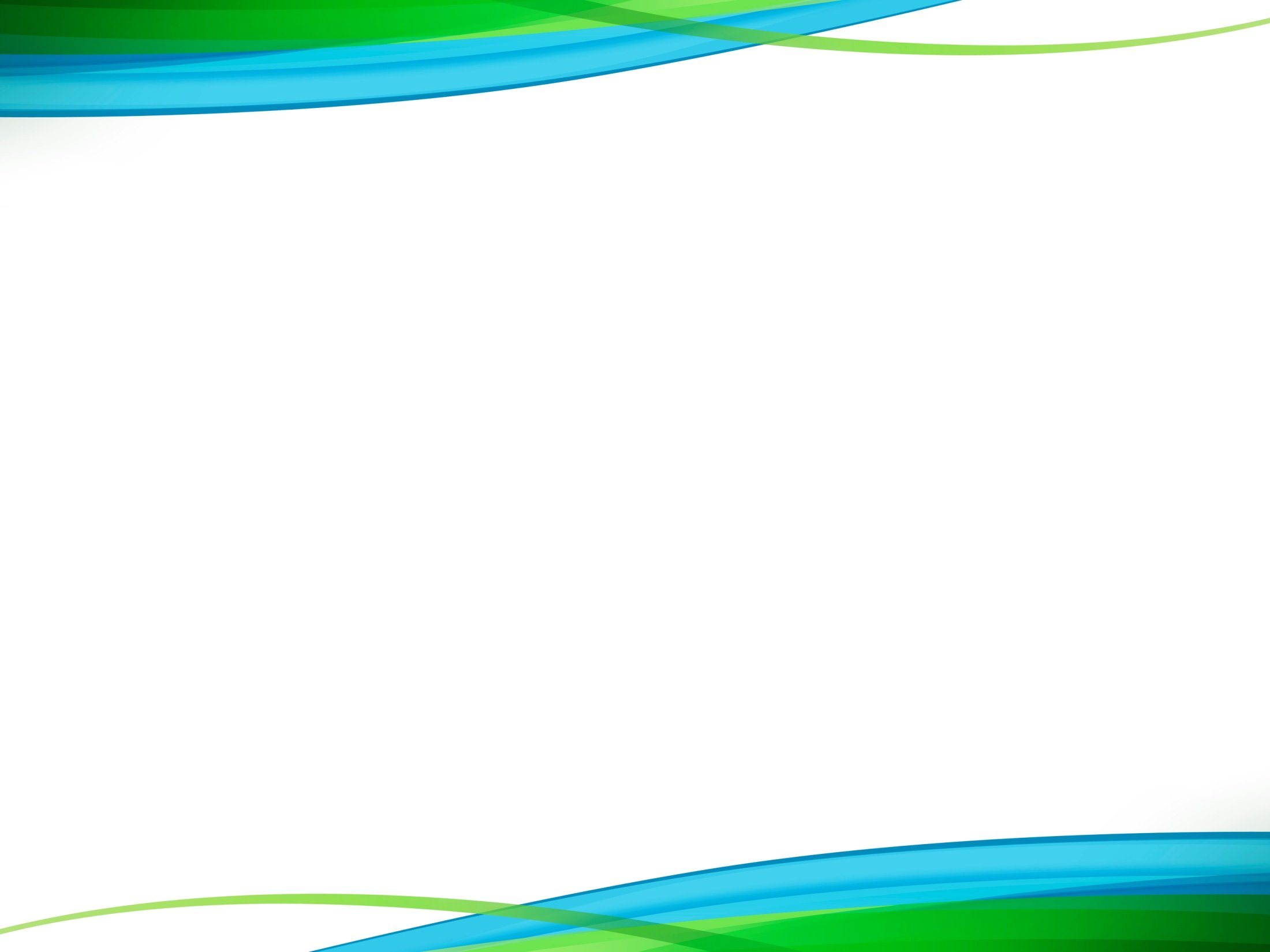 ОБРАЗОВАТЕЛЬНАЯ ПРОГРАММА ДОШКОЛЬНОГО ОБРАЗОВАНИЯ
обеспечивает развитие личности, мотивации и способностей детей в различных видах деятельности и охватывает следующие структурные единицы, представляющие определенные направления развития и образования детей (далее - образовательные области):
социально-коммуникативное развитие;
познавательное развитие;
речевое развитие;
художественно-эстетическое развитие;
физическое развитие.
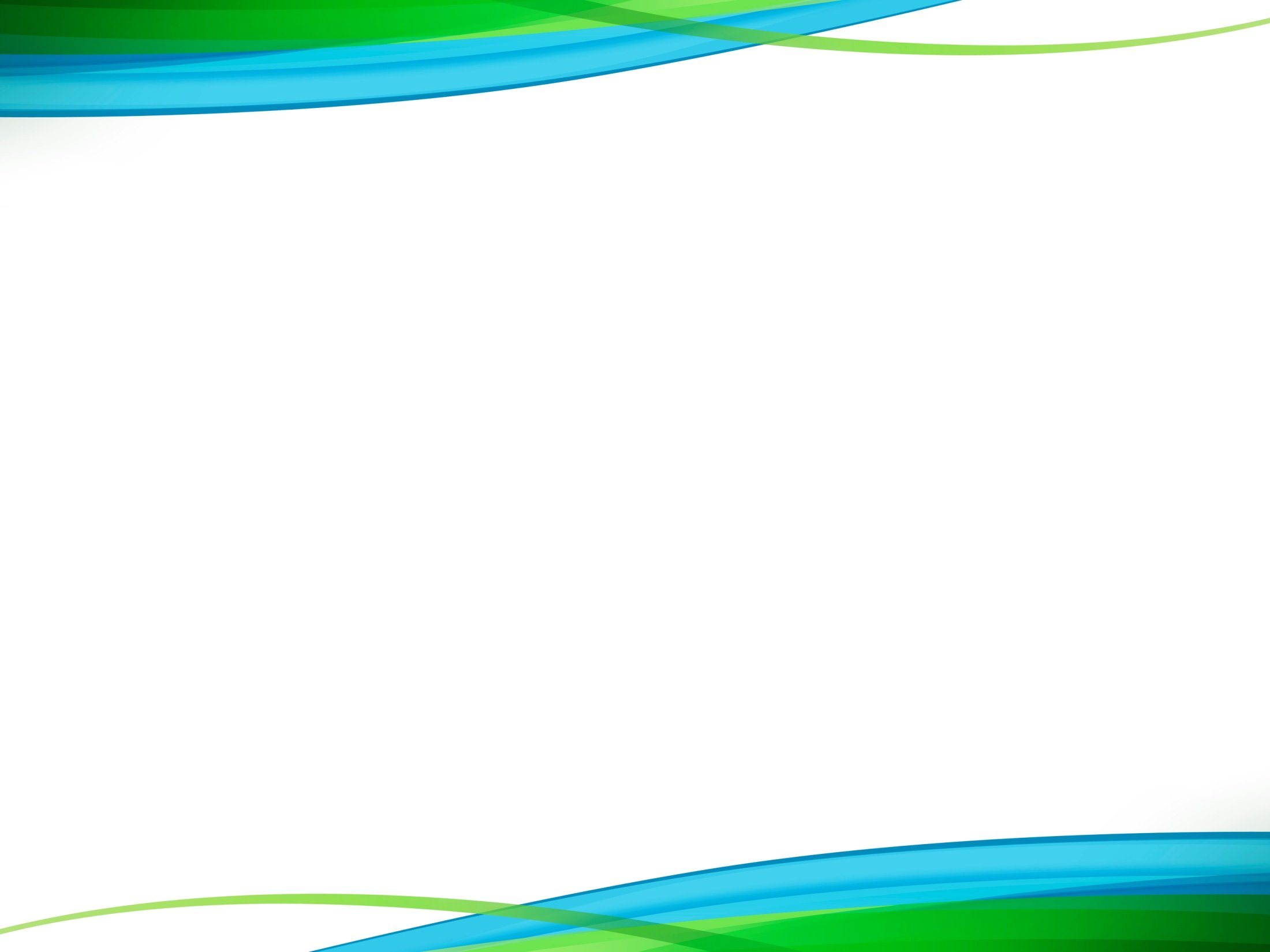 ОБРАЗОВАТЕЛЬНАЯ ПРОГРАММА ДОШКОЛЬНОГО ОБРАЗОВАНИЯ
реализуется в различных видах деятельности (общении, игре, познавательно-исследовательской деятельности - как сквозных механизмах развития ребенка):
игровая, включая сюжетно-ролевую игру, игру с правилами и другие виды игры;
коммуникативная (общение и взаимодействие со взрослыми и сверстниками);
познавательно-исследовательская (исследования объектов окружающего мира и экспериментирования с ними); 
восприятие художественной литературы и фольклора; 
самообслуживание и элементарный бытовой труд (в помещении и на улице);
конструирование из разного материала, включая конструкторы, модули, бумагу, природный и иной материал;
изобразительная (рисование, лепка, аппликация); 
музыкальная (восприятие и понимание смысла музыкальных произведений, пение, музыкально-ритмические движения, игры на детских музыкальных инструментах);
двигательная (овладение основными движениями) формы активности ребенка.
СТРУКТУРА 
ОБРАЗОВАТЕЛЬНОЙ ПРОГРАММЫ
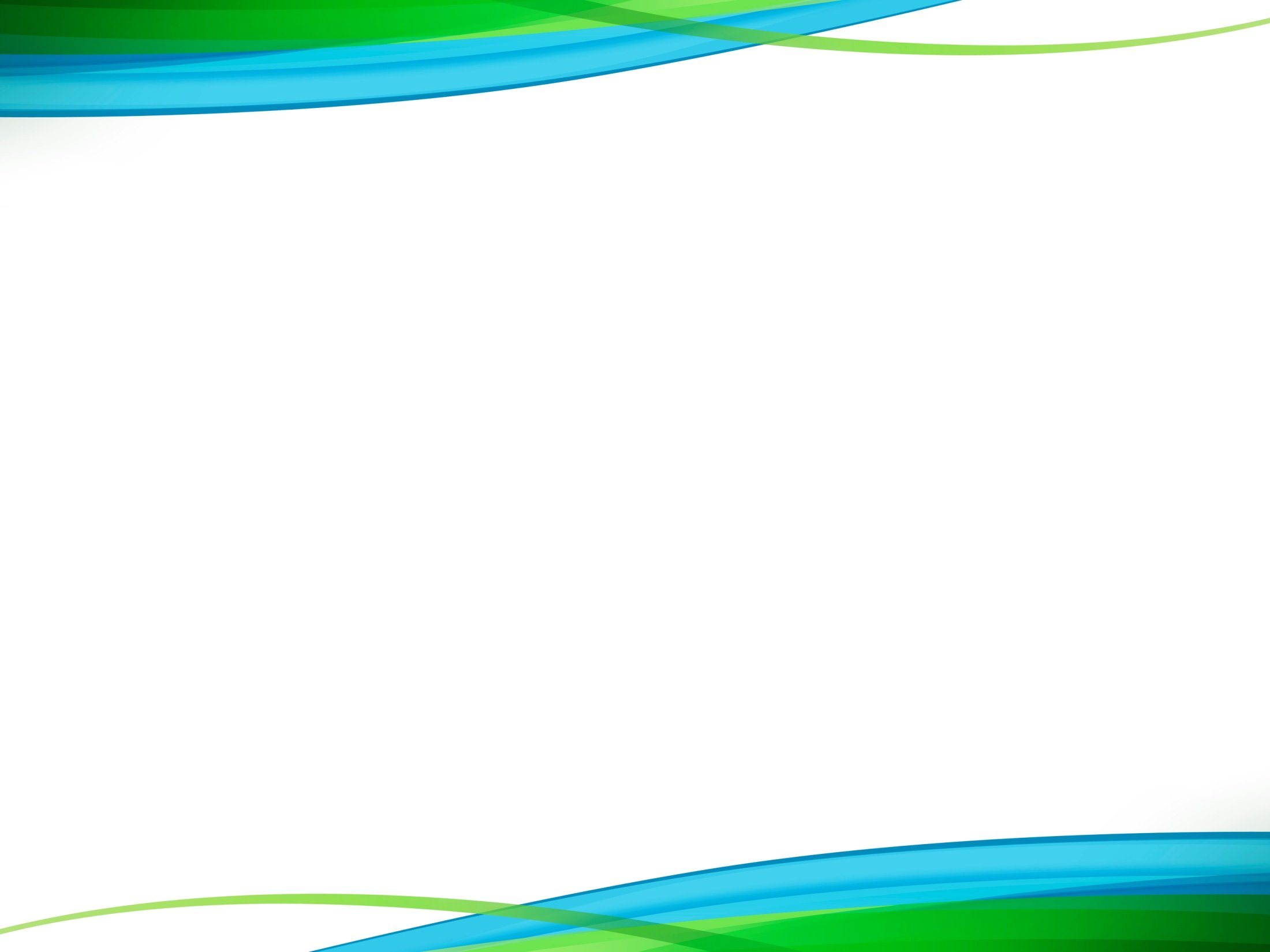 СТРУКТУРА 
ОБРАЗОВАТЕЛЬНОЙ ПРОГРАММЫ
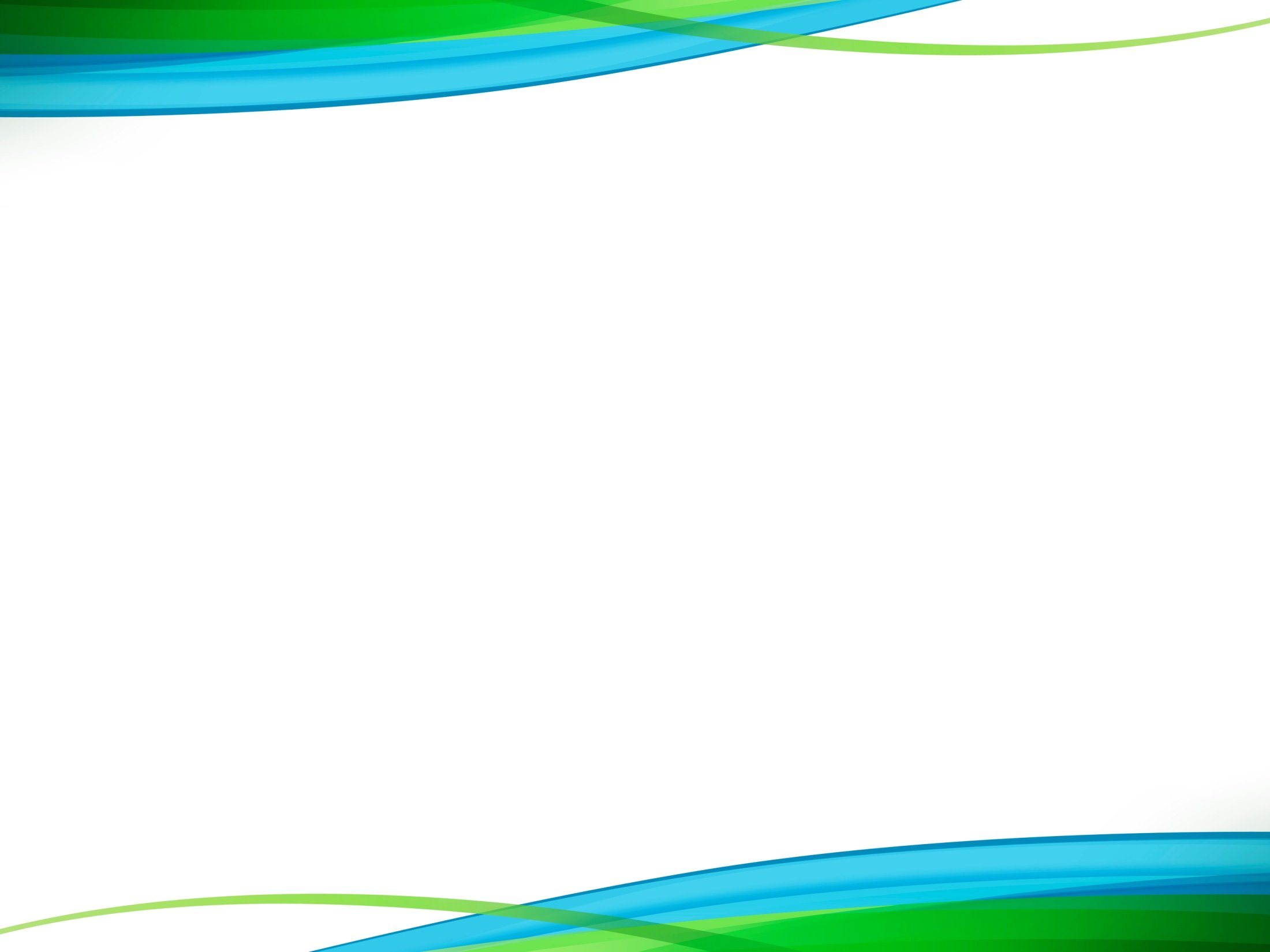 СТРУКТУРА 
ОБРАЗОВАТЕЛЬНОЙ ПРОГРАММЫ
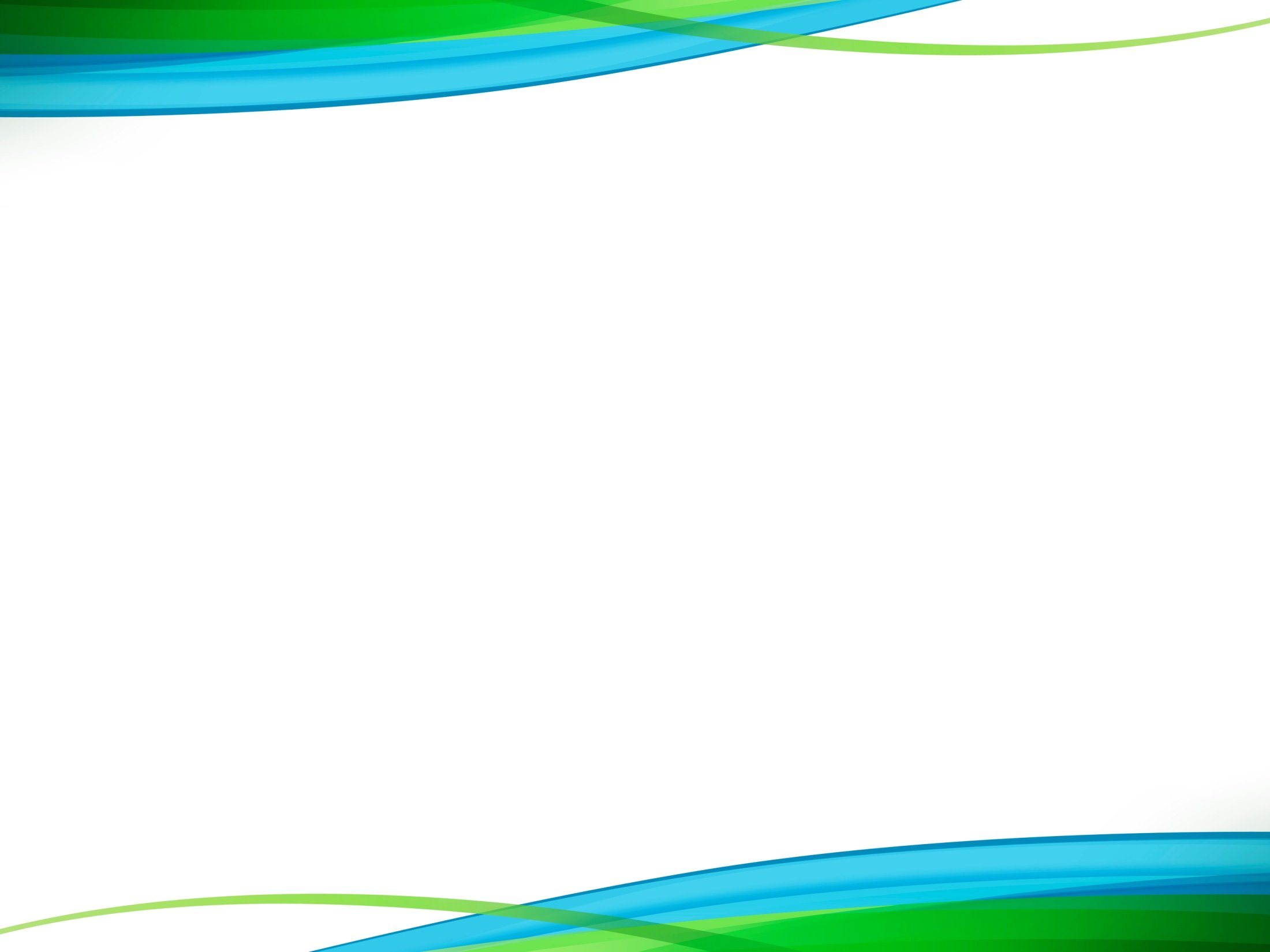 ЗНАЧИМЫЕ ДЛЯ РЕАЛИЗАЦИИ ПРОГРАММЫ ХАРАКТЕРИСТИКИ
Комплектование групп раннего и дошкольного возраста 
осуществляется по возрасту, без отбора по уровню развития.
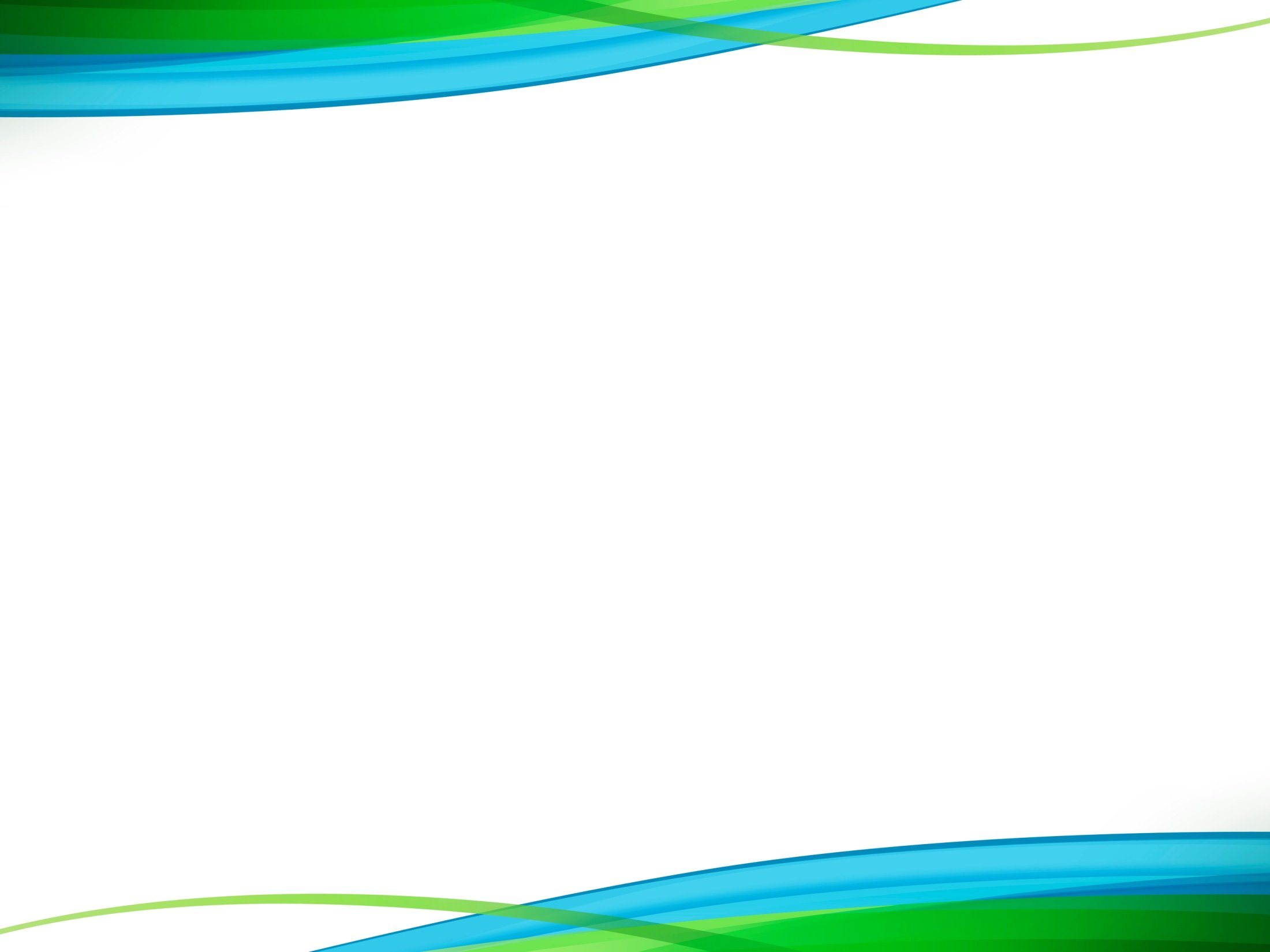 ЗАДАЧИ И СОДЕРЖАНИЕ ОБРАЗОВАТЕЛЬНОЙ ДЕЯТЕЛЬНОСТИ
Социально-коммуникативное развитие
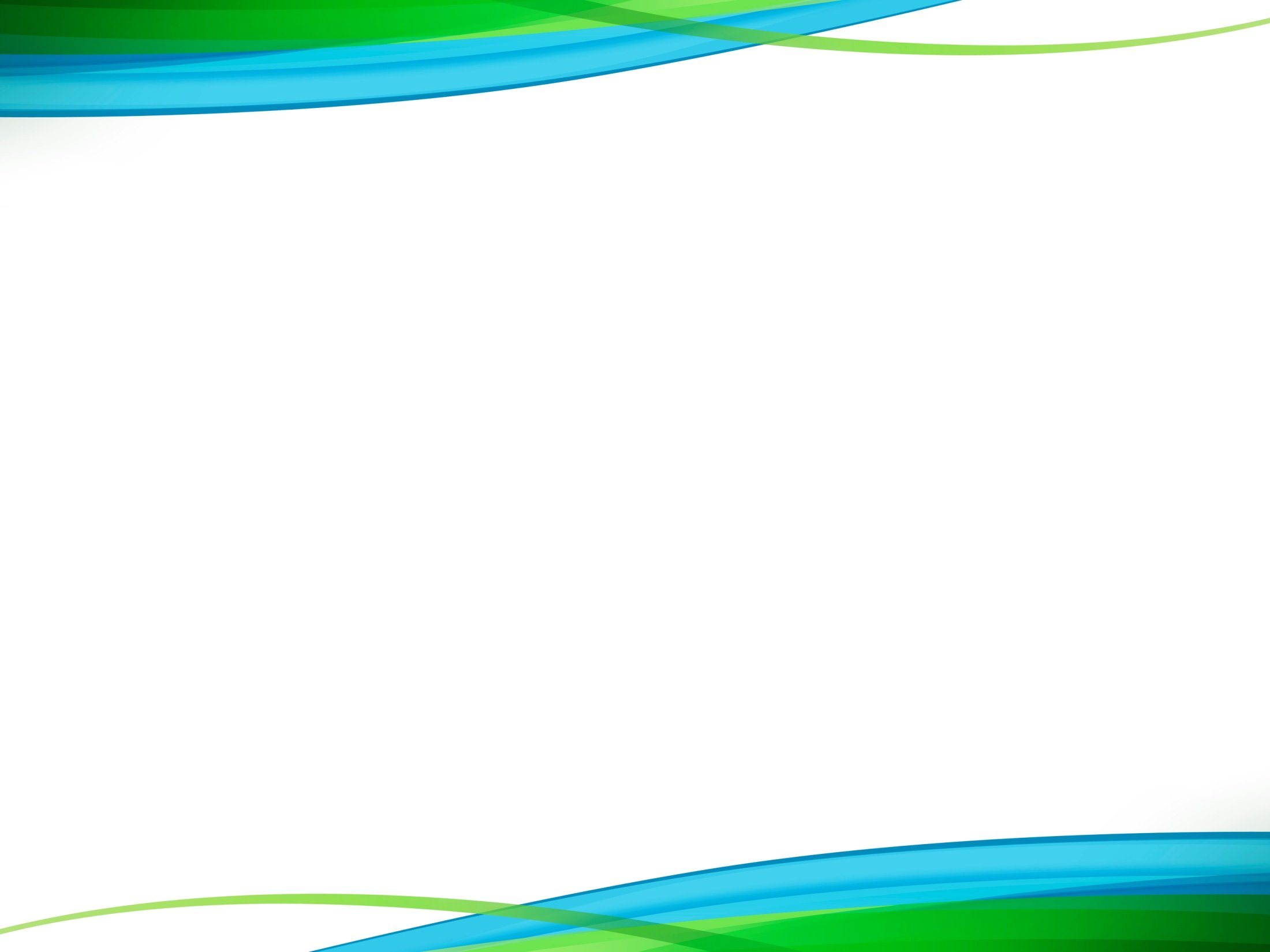 ЗАДАЧИ И СОДЕРЖАНИЕ ОБРАЗОВАТЕЛЬНОЙ ДЕЯТЕЛЬНОСТИ
Познавательное развитие
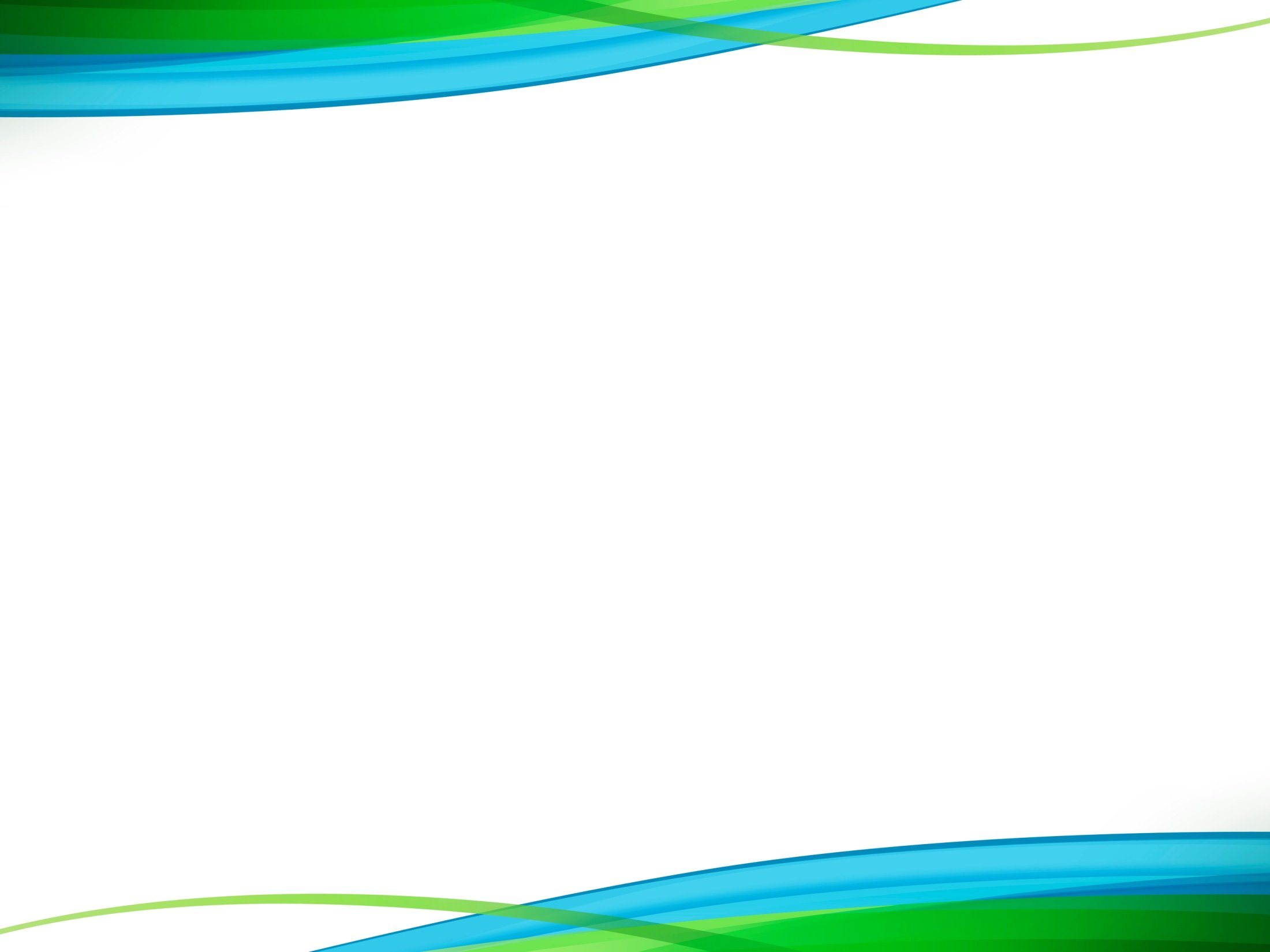 ЗАДАЧИ И СОДЕРЖАНИЕ ОБРАЗОВАТЕЛЬНОЙ ДЕЯТЕЛЬНОСТИ
Речевое развитие
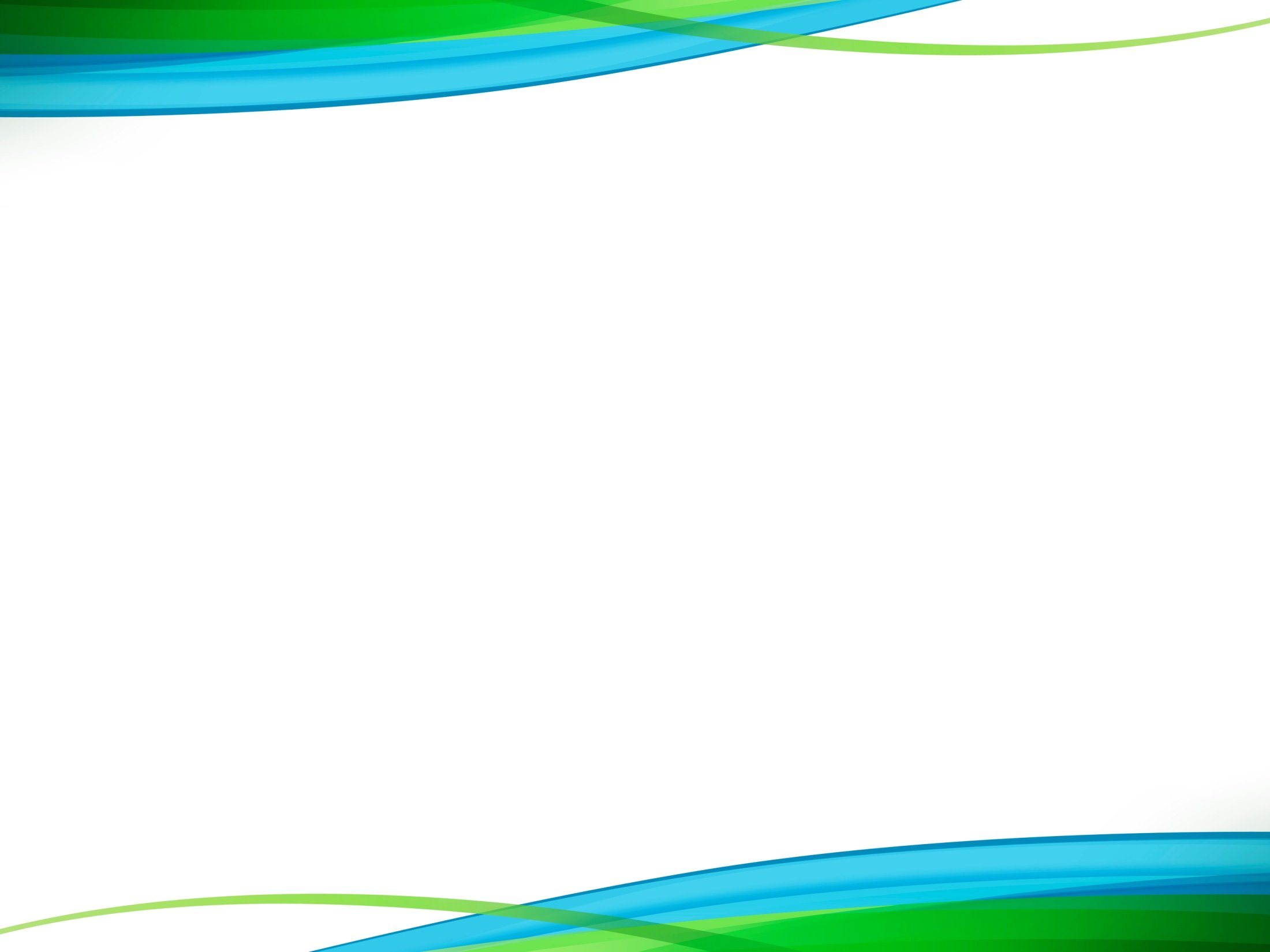 ЧАСТЬ ПРОГРАММЫ, 
ФОРМИРУЕМАЯ УЧАСТНИКАМИ ОБРАЗОВАТЕЛЬНОГО ПРОЦЕССА
Содержательный раздел вариативной части Программы — части, формируемой участниками образовательных отношений, находится в полном соответствии с парциальной программой и обеспечивается следующими пособиями:
Юный эколог: Парциальная программа экологического воспитания (3-7 лет): 
Николаева С. Н. Юный эколог: Парциальная программа экологического воспитания (3–7 лет).
Николаева С. Н. Экологическое воспитание в младшей группе детского сада (3-4 года). 
Николаева С. Н. Экологическое воспитание в средней группе детского сада (4-5 лет). 
Николаева С. Н. Экологическое воспитание в старшей группе детского сада (5-6 лет). 
Николаева С. Н. Экологическое воспитание в подготовительной  группе детского сада (6-7 лет). 
Николаева С. Н. Картины из жизни диких животных (3-7 лет).
Николаева С. Н. Картины из жизни домашних животных (3-7 лет). 
Николаева С. Н. Календарь сезонных наблюдений (5-9 лет).
Плакаты к парциальной программе «Юный эколог»: «Вода в природных явлениях», «Где в природе есть вода», «Зачем люди ходят в лес», «Зачем пилят деревья», «Как вода "работает" на человека», «Как дерево дышит, питается, растет», «Как лесник заботится о лесе», «Кому нужна вода», «Кому нужны деревья в лесу», «Кто в море живет», «Кто долго обходится без воды», «Кто на болоте живет», «Лес — многоэтажный дом», «Пищевые цепочки», «Пожар в лесу», «Этого не следует делать в лесу».
Парциальная программа «Добрый мир», автор Шевченко Л.Л.
Книга 1. Прогулки по дням творения. 
Книга 2. Хорошо - плохо. 
Книга 3. Семья. Родина. Православный Храм. Наши меньшие друзья. 
Книга 4. Чему мы радуемся?
Наглядные материалы «Добрый мир»
Парциальная программа «Юные гимнасты» (5-7 лет): 
Леукина А. П., Моисеева Е. В., Первойкин М. С., Чеменева А. А. Юные гимнасты. Система занятий для девочек 5-7 лет. 
Леукина А. П., Моисеева Е. В., Первойкин М. С., Чеменева А. А. Юные гимнасты. Система занятий для мальчиков 5-7
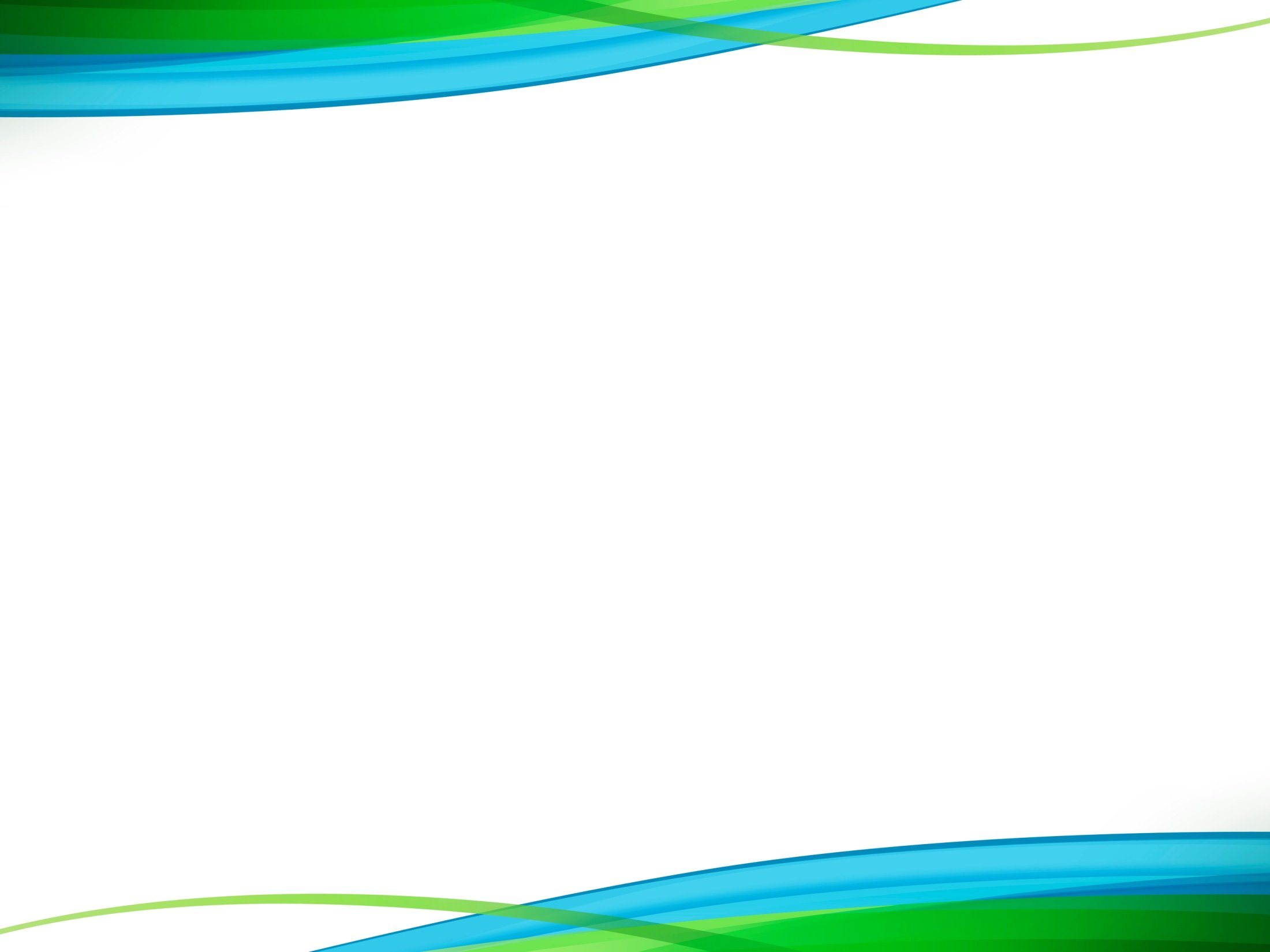 РАБОЧАЯ ПРОГРАММА ВОСПИТАНИЯ
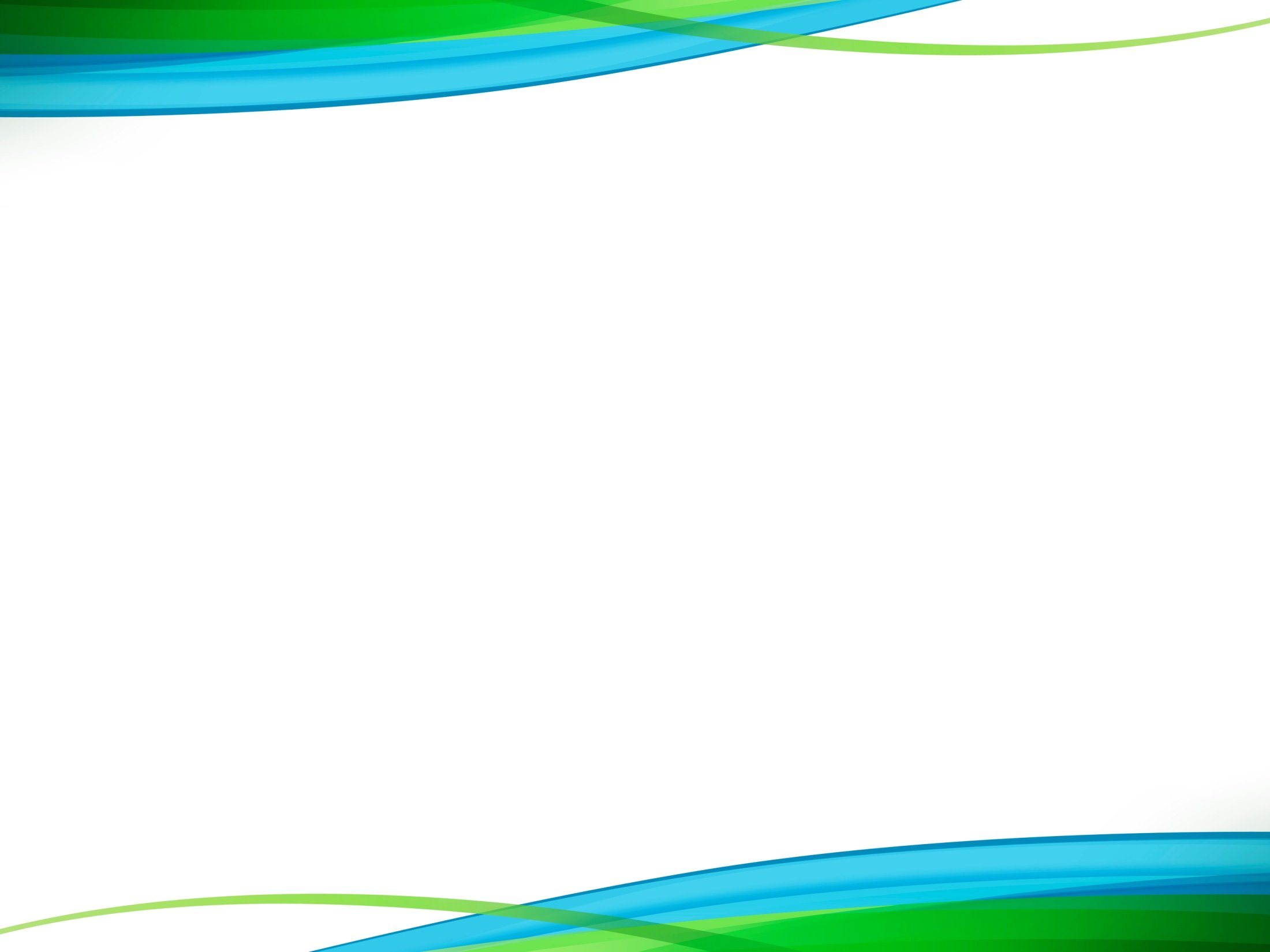 ОБЕСПЕЧЕННОСТЬ МЕТОДИЧЕСКИМИ МАТЕРИАЛАМИ И СРЕДСТВАМИ ВОСПИТАНИЯ И ОБУЧЕНИЯ
Социально-коммуникативное развитие
Губанова Н.Ф. Игровая деятельность в ясельных группах детского сада: Вторая группа раннего возраста (2–3 года).  
Губанова Н.Ф. Игровая деятельности в детском саду: Младшая группа (3–4 года).  
Губанова Н.Ф. Игровая деятельности в детском саду: Средняя группа (4–5 лет). 
Губанова Н.Ф. Игровая деятельности в детском саду: Старшая группа (5–6 лет).  
Логинова Л. Л. Образовательное событие как инновационная технология работы с детьми 3–7 лет.  
Развитие саморегуляции у дошкольников. 5-7 лет. Алмазова О. В., Бухаленкова Д. А., Веракса А. Н., Гаврилова М. Н., Якупова В. А.
Конспекты занятий:
Петрова В.И., Стульник Т.Д. Этические беседы с дошкольниками. (4–7 лет). 
Умные игры в этнических сказках. Под ред. О. М. Вотиновой, Л. В. Паруниной.
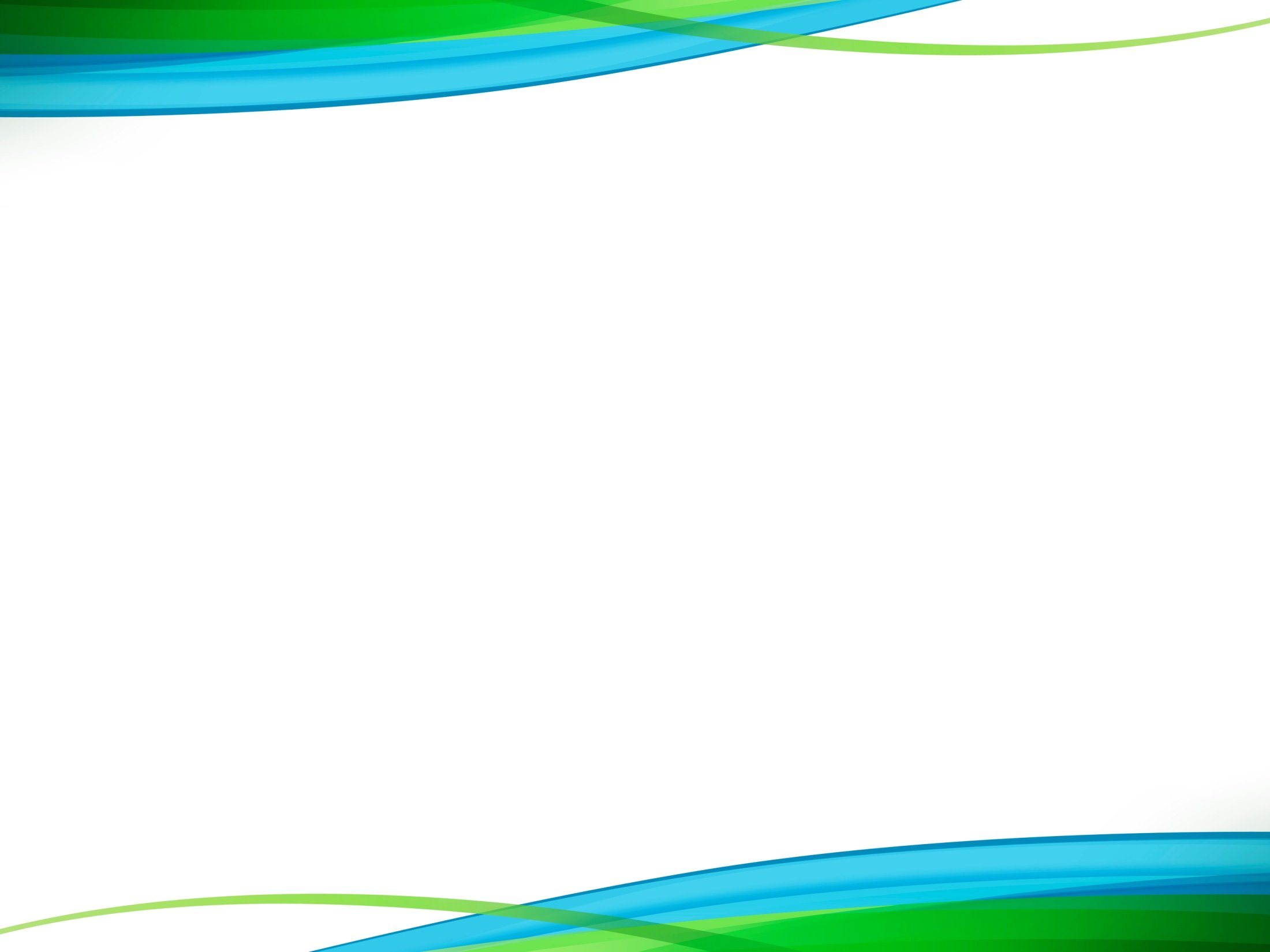 Обеспеченность методическими материалами и средствами воспитания и обучения
Познавательное развитие
Позина В. А., Помораева И. А. Формирование элементарных математических представлений (2-3 года). 
Позина В. А., Помораева И. А. Формирование элементарных математических представлений  (3-4 года). 
Позина В. А., Помораева И. А. Формирование элементарных математических представлений  (4-5 лет). 
Позина В. А., Помораева И. А. Формирование элементарных математических представлений (5-6 лет). 
Позина В. А., Помораева И. А. Формирование элементарных математических представлений (6-7 лет). 
Дыбина О. В. Ознакомление с предметным и социальным окружением (3-4 года). 
Дыбина О. В. Ознакомление с предметным и социальным окружением (4-5 лет). 
Дыбина О. В. Ознакомление с предметным и социальным окружением (5-6 лет). 
Дыбина О. В. Ознакомление с предметным и социальным окружением (6-7 лет).
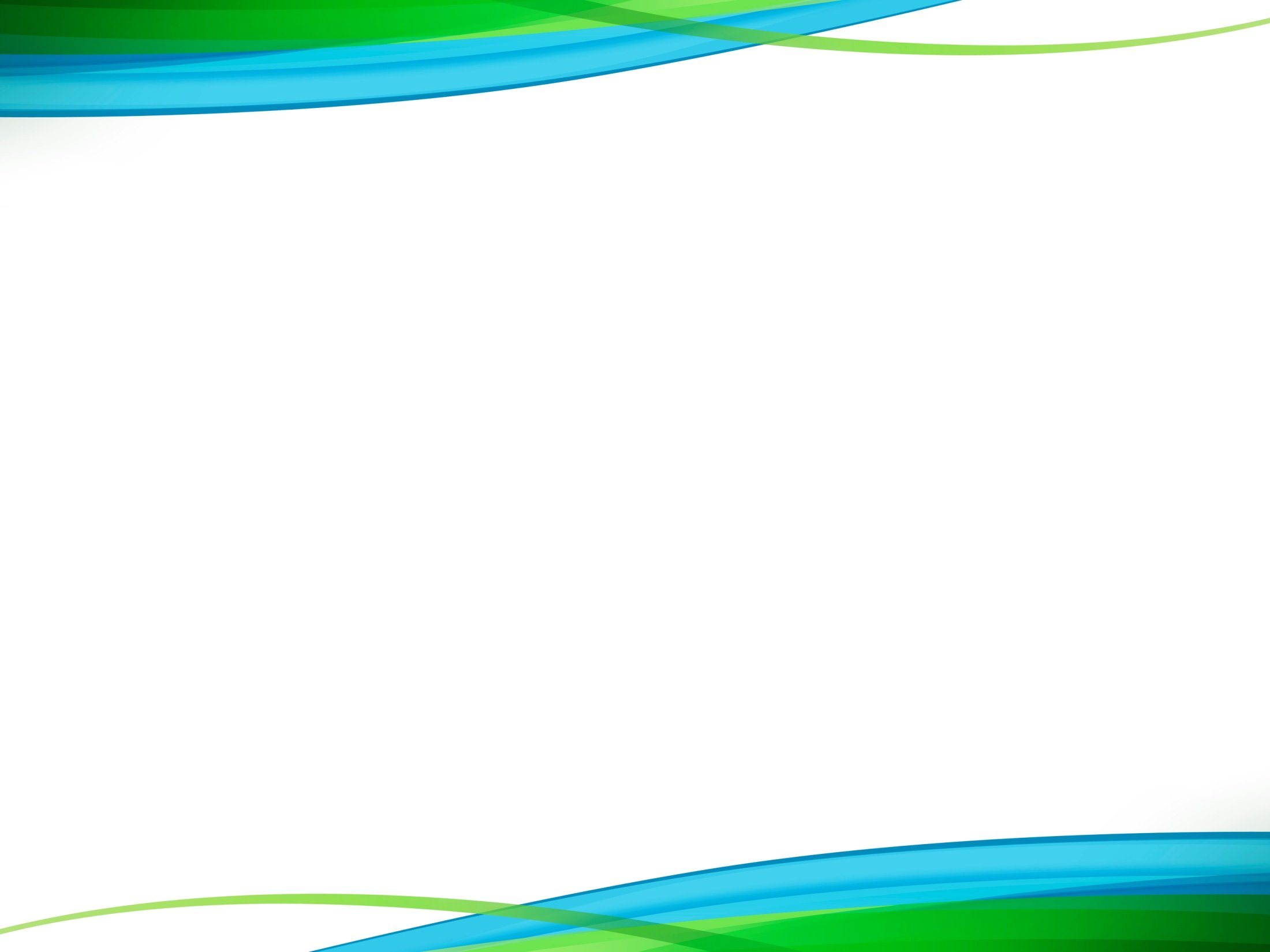 Обеспеченность методическими материалами и средствами воспитания и обучения
Речевое развитие
Гербова В.В. Развитие речи в детском саду: Вторая группа раннего возраста (2–3 года.
Гербова В.В. Развитие речи в детском саду: Младшая группа (3–4 года).
Гербова В.В. Развитие речи в детском саду: Средняя группа (4–5 лет).
Гербова В.В. Развитие речи в детском саду: Старшая группа (5–6 лет).
Гербова В.В. Развитие речи в детском саду: Подготовительная к школе группа (6–7 лет).
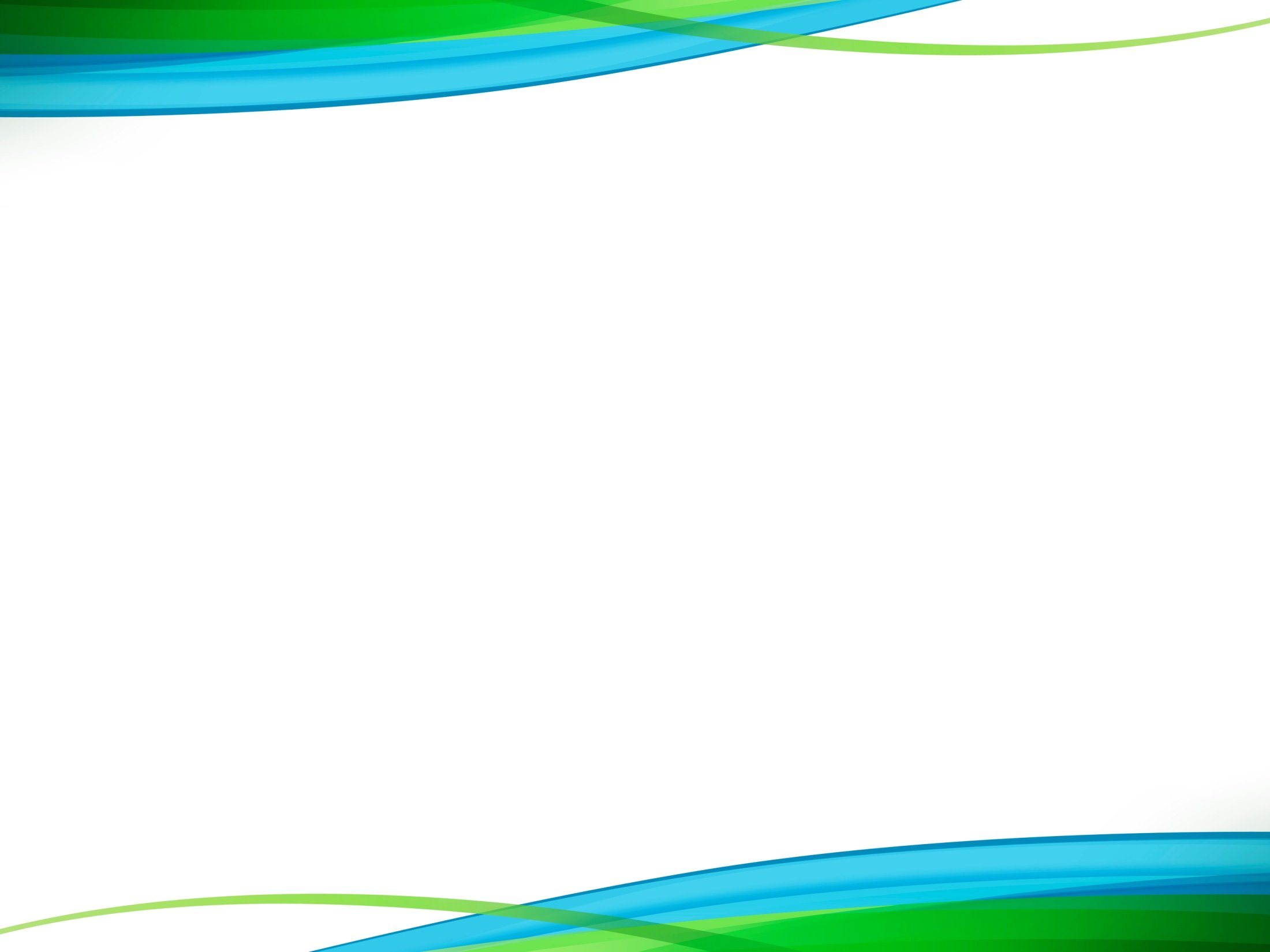 Обеспеченность методическими материалами и средствами воспитания и обучения
Художественно – эстетическое развитие

Зацепина М. Б., Жукова Г. Е. Музыкальное воспитание в детском саду. Младшая группа (3–4 года). 
Зацепина М. Б., Жукова Г. Е. Музыкальное воспитание в детском саду. Средняя группа (4–5 лет).
Зацепина М. Б., Жукова Г. Е. Музыкальное воспитание в детском саду. Старшая группа (5–6 лет).
Зацепина М. Б., Жукова Г. Е. Музыкальное воспитание в детском саду. подготовительная группа (6–7 лет).
Колдина Д. Н. Аппликация с детьми
Колдина Д. Н. Лепка с детьми 
Колдина Д. Н. Рисование с детьми
Комарова Т. С. Изобразительная деятельность в детском саду: Младшая группа (3–4 года).
Комарова Т. С. Изобразительная деятельность в детском саду: Средняя группа (4–5 лет).
Комарова Т. С. Изобразительная деятельность в детском саду: Старшая группа (5–6 лет).
Комарова Т. С. Изобразительная деятельность в детском саду: подготовительная группа (6–7 лет).
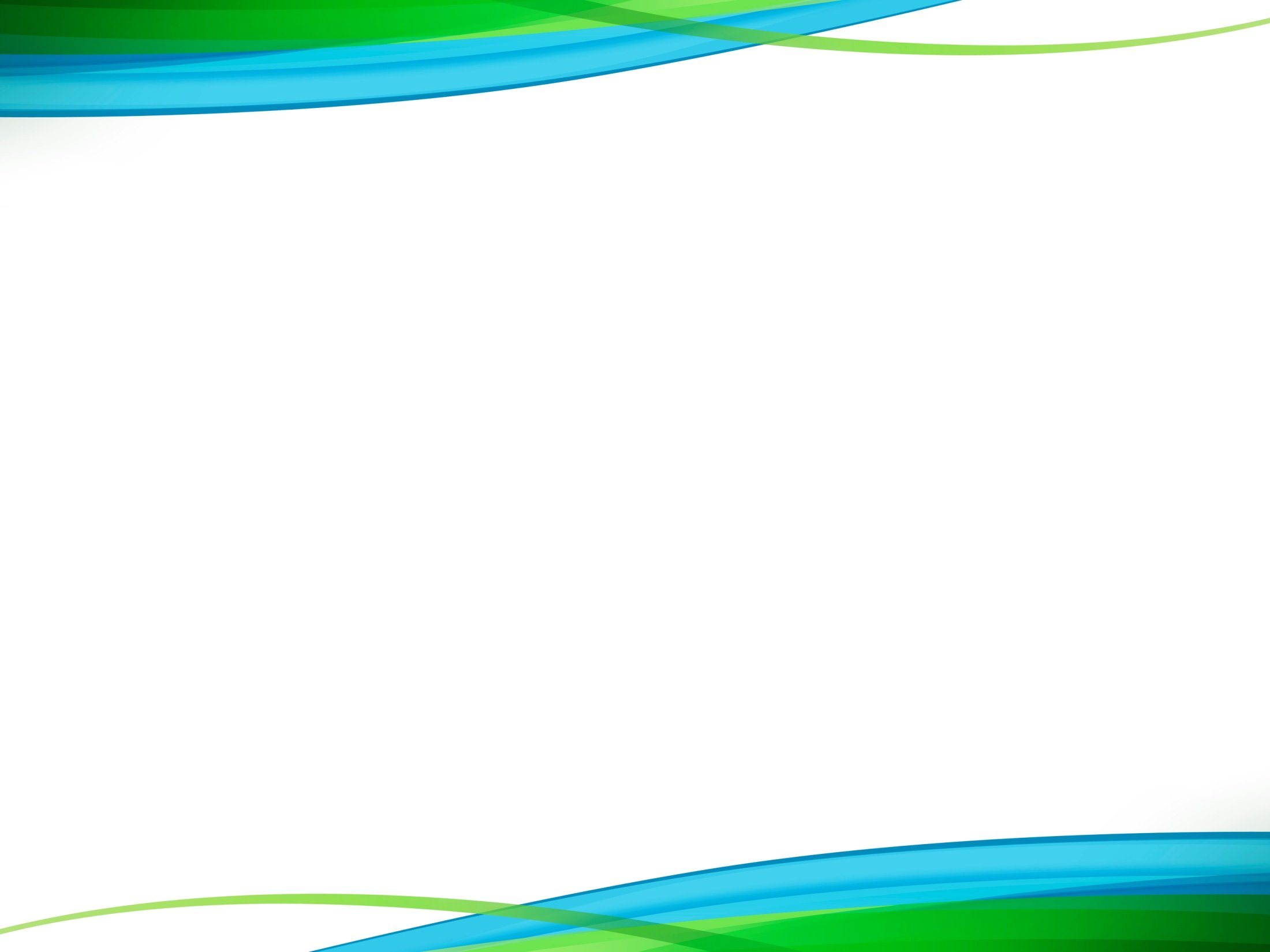 Обеспеченность методическими материалами и средствами воспитания и обучения
Физическое развитие
Борисова М. М. Малоподвижные игры и игровые упражнения (3-7 лет). 
Пензулаева Л. И. Оздоровительная гимнастика. Комплексы упражнений (3-7)лет. 
Пензулаева Л. И. Физическая культура в детском саду (3-7 лет).
Степаненкова Э. Я. Сборник подвижных игр для детей раннего возраста (2-3 года).
Степаненкова Э. Я. Сборник подвижных игр для занятий с детьми 2-7 лет.	
Федорова С. Ю. Гимнастика после сна. Упражнения для детей 3–5 лет.	
Федорова С. Ю. Гимнастика после сна. Упражнения для детей 5-7 лет.
Федорова С. Ю. Планы физкультурных занятий с детьми 2-3 лет.
Федорова С. Ю. Планы физкультурных занятий с детьми 3-4 года
Федорова С. Ю. Планы физкультурных занятий с детьми 4-5 лет
Федорова С. Ю. Планы физкультурных занятий с детьми 5-6 лет
Федорова С. Ю. Планы физкультурных занятий с детьми 6-7 лет
Харченко Т. Е. Утренняя гимнастика в детском саду. Комплексы упражнений (2–3 года).
Харченко Т. Е. Утренняя гимнастика в детском саду. Комплексы упражнений (3–4 года).
Харченко Т. Е. Утренняя гимнастика в детском саду. Комплексы упражнений (4–5 лет).
Харченко Т. Е. Утренняя гимнастика в детском саду. Комплексы упражнений (5-6 лет).
Харченко Т. Е. Утренняя гимнастика в детском саду. Комплексы упражнений (6-7 лет).
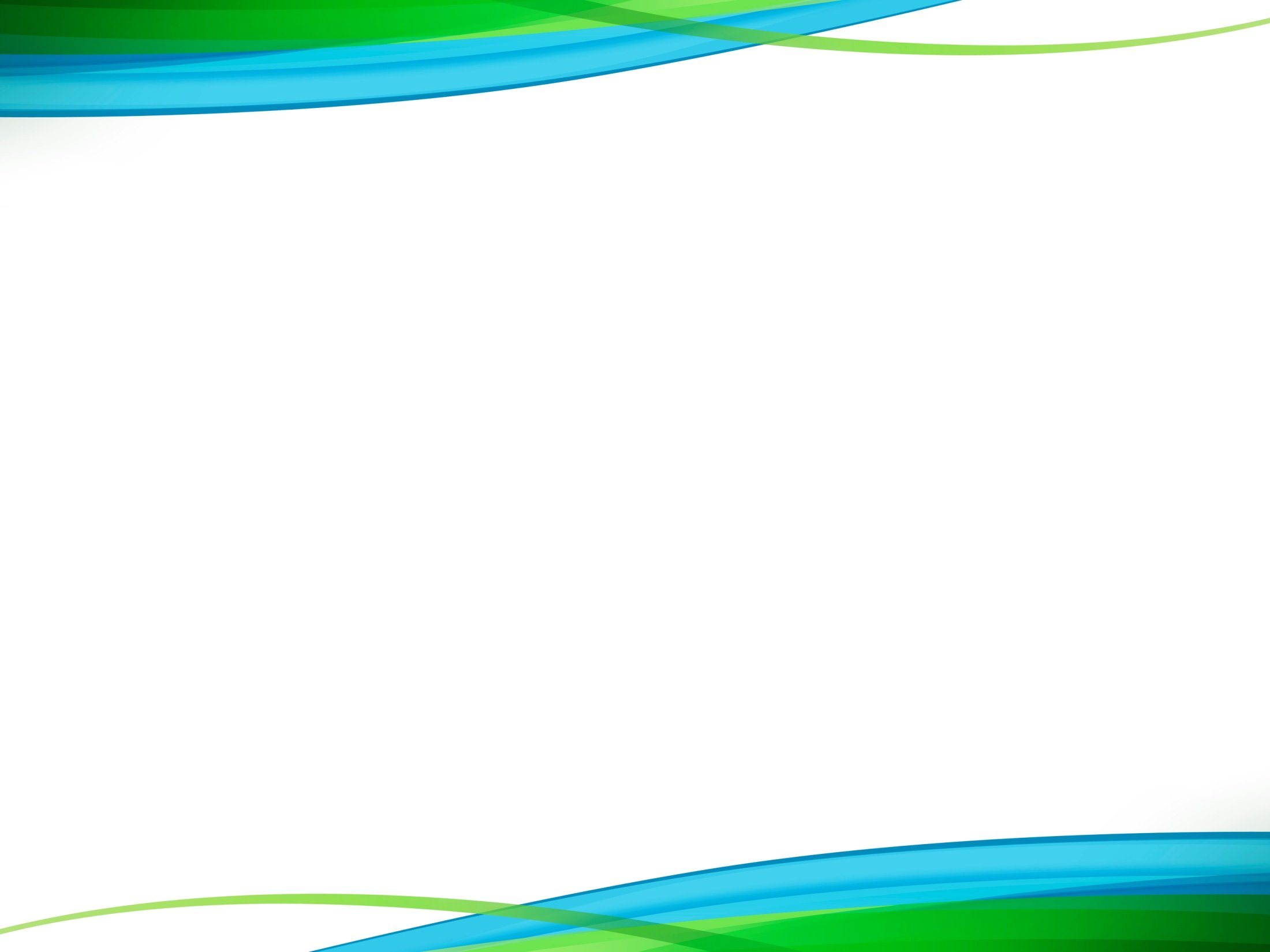 Развивающая предметно – пространственная  среда  ДОО
Предметно-развивающая среда ДОУ  соответствует санитарно-гигиеническим требованиям и способствует:
физическому развитию:
спортивный зал (гимнастические стенки, скамейки, батуты, мячи и т.д.)
физкультурные уголки (в каждой группе)
медицинский кабинет,прививочный кабинет
спортивная площадка
участки с верандами для прогулок детей
познавательно-речевому развитию:
уголки театра и художественно-речевой деятельности в группах (книги, фланелеграфы, условные заместители, наборы сюжетных и предметных картинок, ширмы, театральные куклы и т.д.)
зона экспериментирования в группах (материал для экспериментирования, дидактические пособия и игры и т.д.)
зона Мастерская в группах (материал для конструирования, строительные детали, схемы, трафареты, планы и т.д.)
уголки по ПДД
природные уголки в группах
логопедический кабинет
художественно-эстетическому развитию:
музыкальный зал (фортепиано, музыкальный центр,	телевизор, музыкальные инструменты, фонотека, игрушки и т.д.)
   стенды детского творчества в группах
уголки ряженья в группах (сундуки, костюмы, украшения, предметы народного быта и т.д.)
социально-коммуникативному развитию:
игровые уголки в группах ( игрушки и игровое оборудование)
уголки уединения в группах (сенсорные игрушки, мягкие игрушки, мягкая мебель и др.)
сенсорная комната
мини музей народного быта
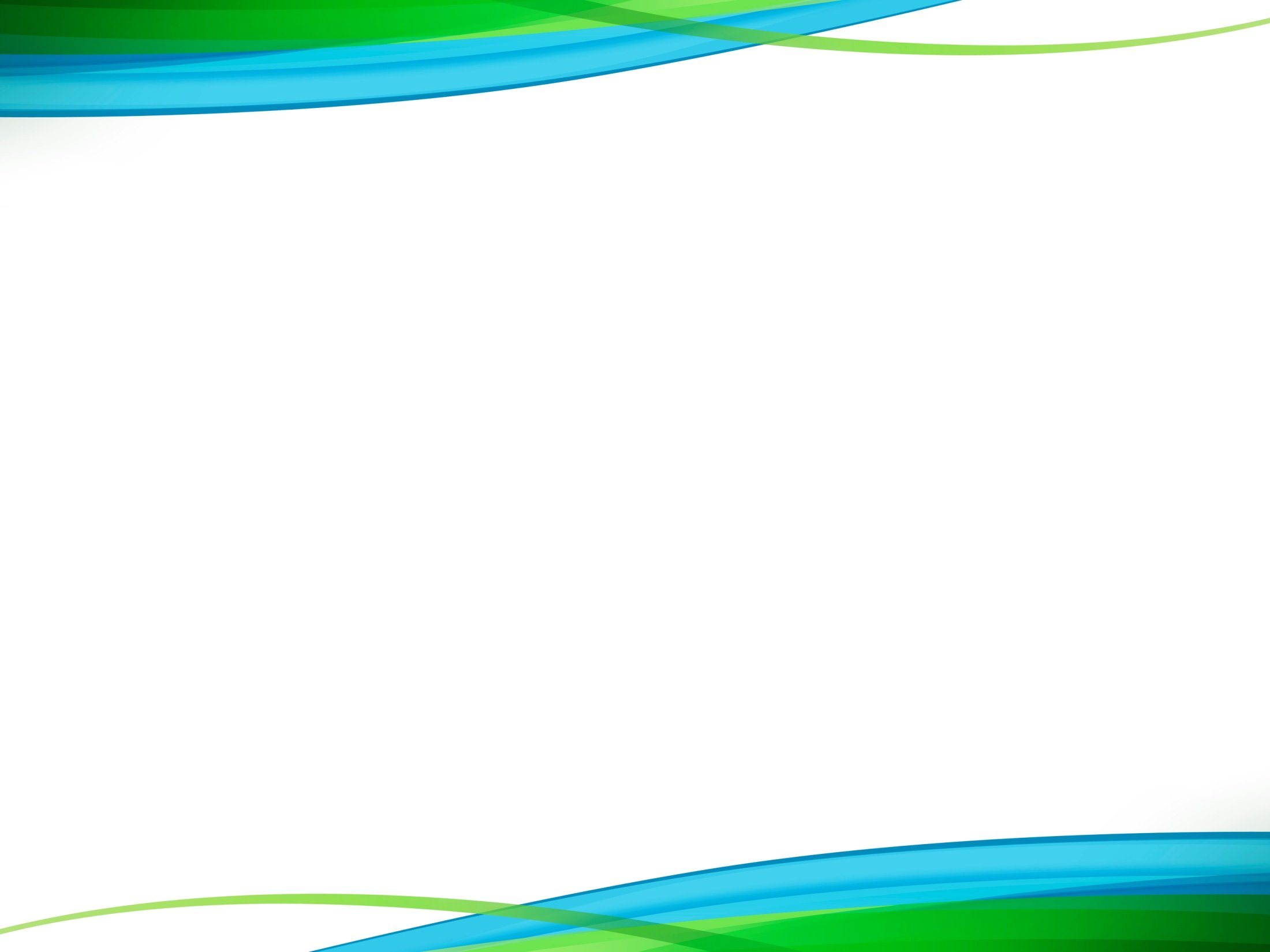 ВЗАИМОДЕЙСТВИЕ ДОО С СЕМЬЁЙ